Título
Nombres
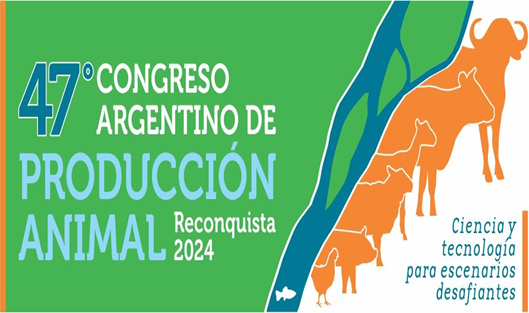 Filiaciones
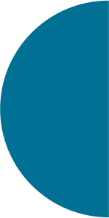 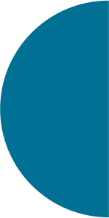 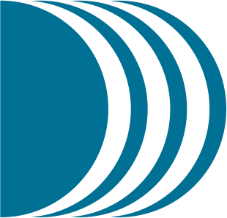 INTRODUCCIÓN
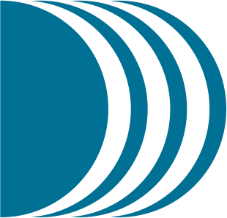 RESULTADOS
Texto introducción
Texto Resultado
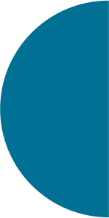 MATERIALES Y MÉTODOS
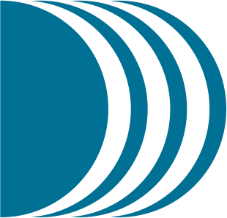 Texto Materiales y Métodos
Tabla/Figura
Tabla/Figura
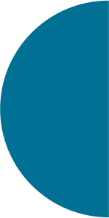 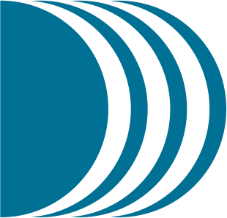 CONCLUSIÓN
Tabla/Figura
Texto Conclusión
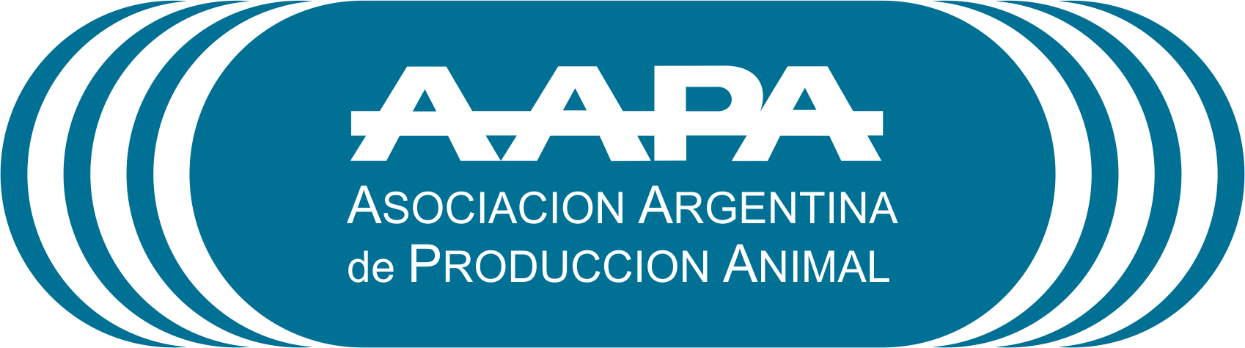 Ambiente y Producción Animal